Работа с мотивацией в цифровом мире
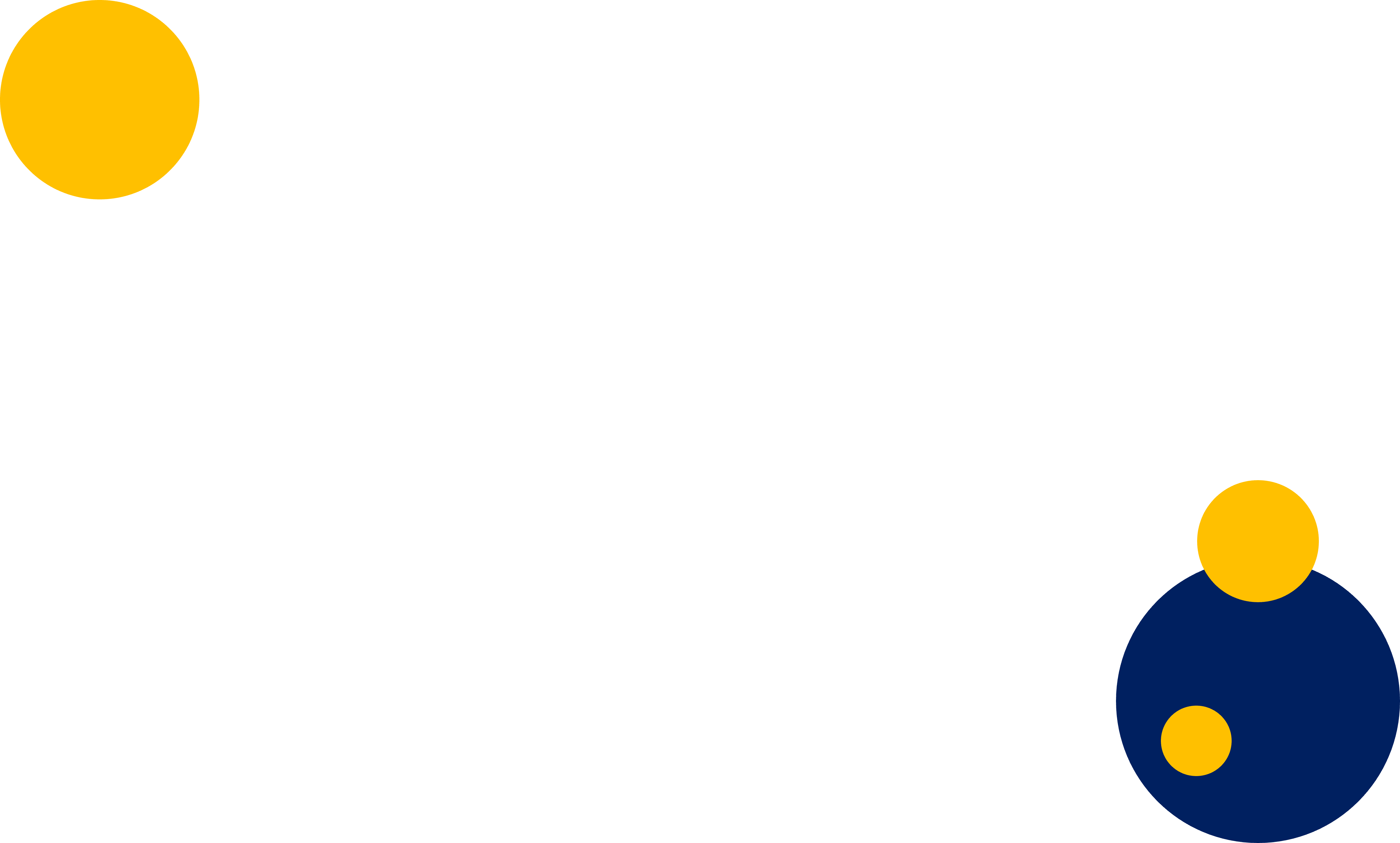 Мотивация учебной деятельности и ее виды
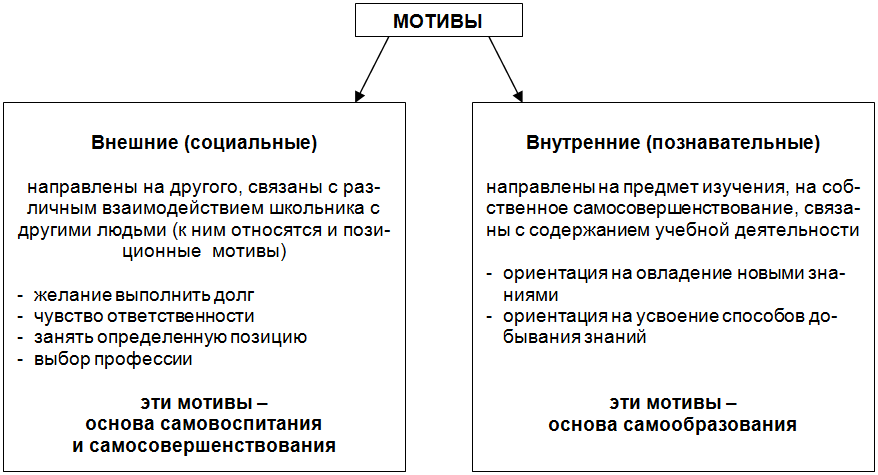 Поддерживаем мотивацию на всех ее стадиях
Как сплотить онлайн-группу?
Узнайте больше о каждом обучающемся!
Используйте игровые технологии!
Расскажите о себе!
Во время занятий акцентируйте внимание студентов на их именах, на общих интересах у разных студентов, а также на уникальности каждого из них!
Снимите все технические трудности на первом занятии!
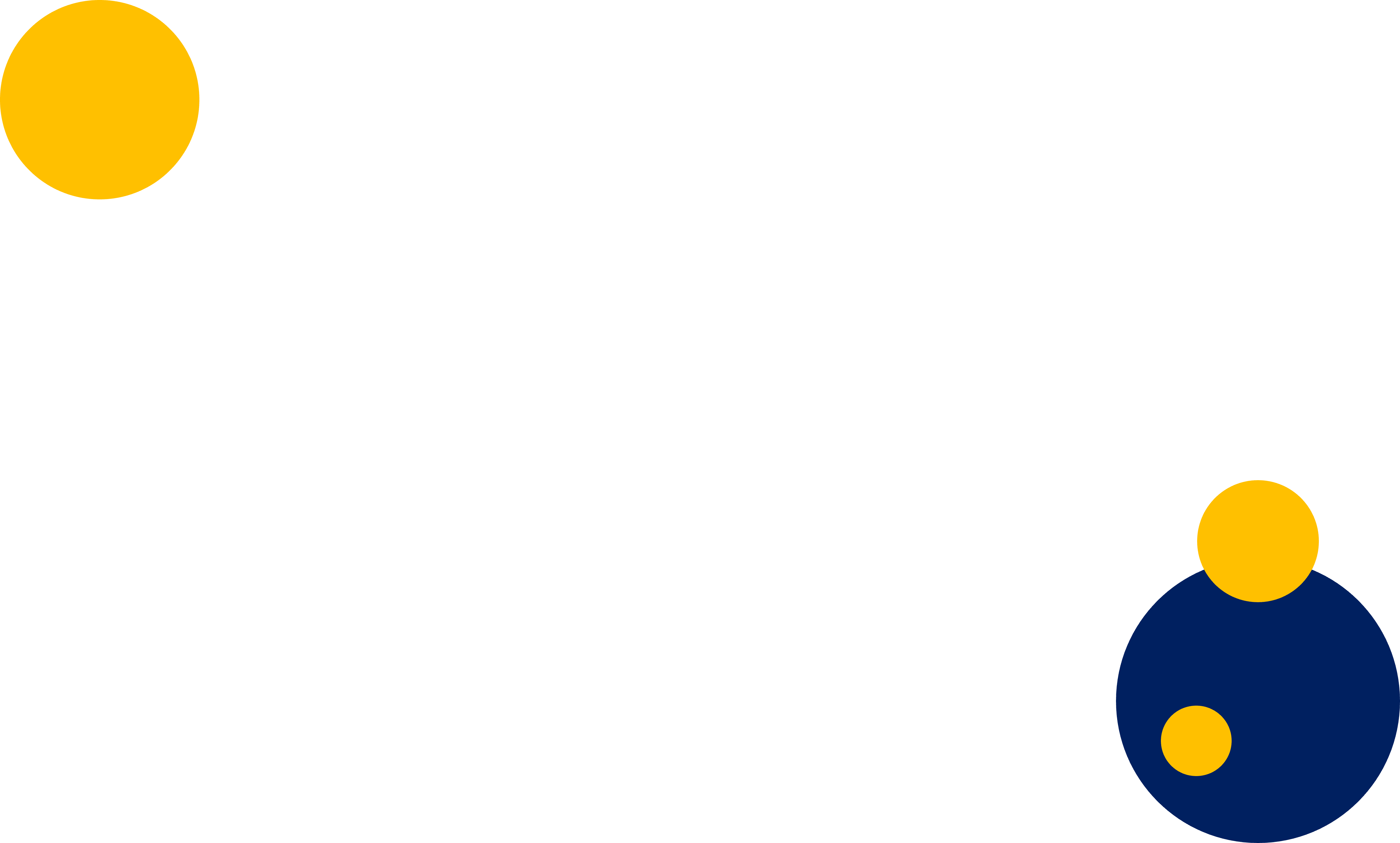 Как удерживать внимание группы?
Интерактивность на  занятии 
   Использование различных ТСО и электронных обучающих ресурсов
   Игровые технологии 
   Индивидуальная работа 
   Включенные камера и микрофон 
   Речевые упражнения
   Выполнение письменных работ в тетради 
   Работа с бумажной версией учебника 
   Частая смена форм усвоения материала
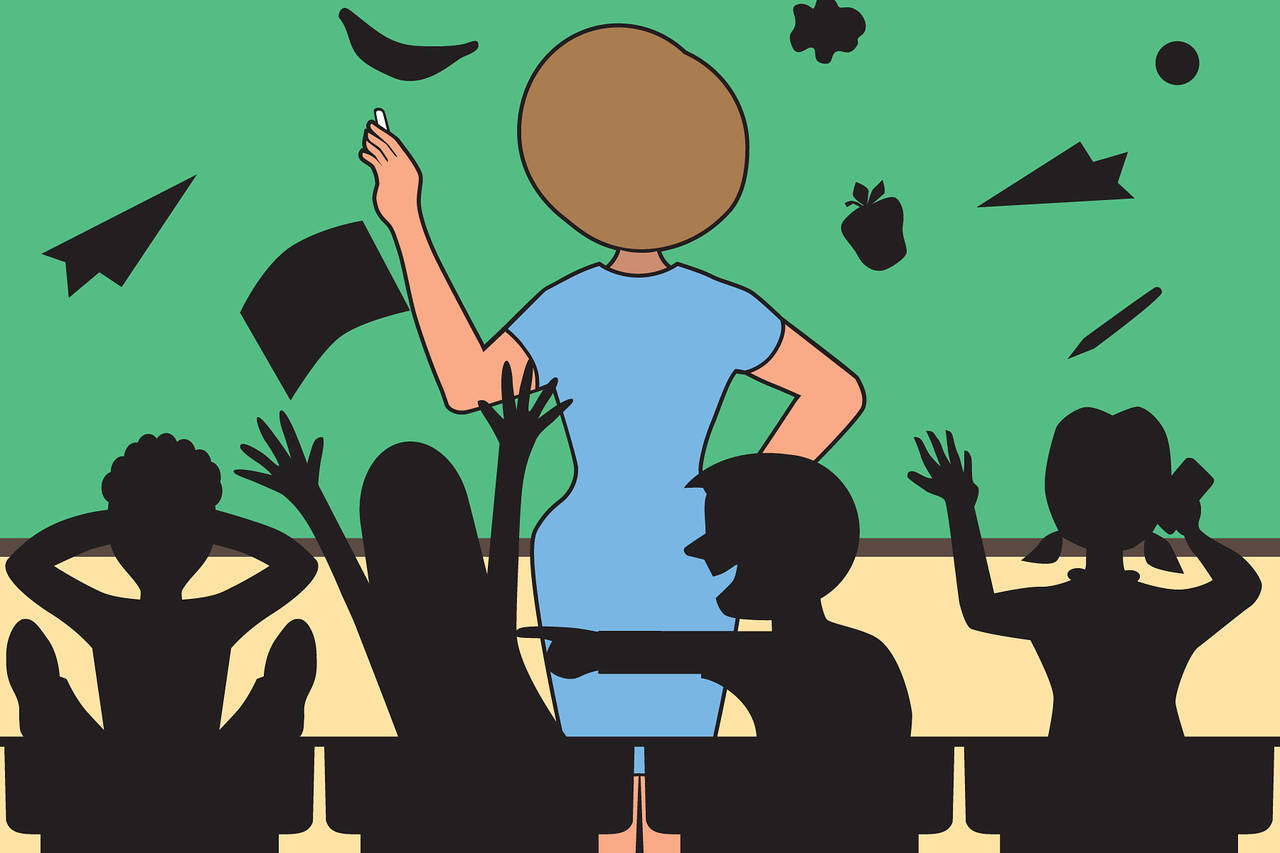 Стандартная схема урока
1. Начало урока (подготовка к уроку, формулирование цели урока).Организация начала урока, или введение в языковую среду (3—5 минут).Задача: мобилизовать внимание студентов, создать мотивацию к действиям на уроке изучения нового материала.2. Ведение нового учебного материала и формирование новых языковых и речевых умений и навыков (10—15минут).Объяснение нового материала (может быть от примеров – к правилу и от правила - к примерам); 10-12 минут.Или введение нового лексического материала – 5 мин.
3. Первичная проверка понимания учащимися нового учебного материала (5—10 минут).Осуществляется контроль за скоростью и качеством усвоения новых умений через систему клишированных вопросов, тестов и др.4. Закрепление новых языковых и речевых умений (20—25минут).Этап закрепления посредством языковых упражнений занимает большую часть урока. 
5. Обобщение и систематизация учебного материала (5—25 минут, в зависимости от типа урока).6. Контроль и проверка языковых и речевых умений и навыков (5— 10 минут)
Речевые задания коммуникативного характера. Они нацелены на употребление словоформы или структуры в процессе реальной коммуникации: то есть коммуникативное употребление в ситуации ), оценка/проверка работы.7. Подведение итогов урока (3—5минут).8. Домашнее задание(2—3 минуты).Домашнее задание является необходимым элементом учебного процесса.
Мемы и анекдоты
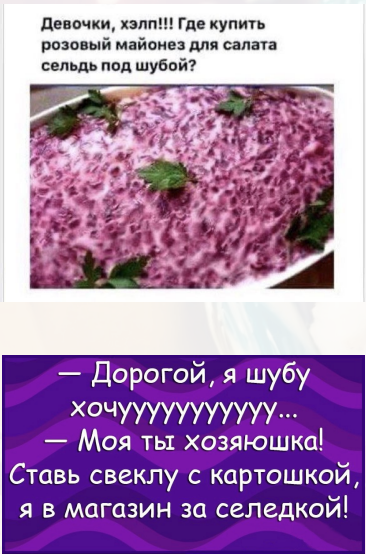 Работа с мемом включает в себя 3 этапа:
Снятие лексических и страноведческих трудностей;
Интерпретация;
Выявление перлокутивного эффекта (результата эмоционального воздействия).
Подготовка преподавателя к введению новой лексики
Преподаватель должен в каждом конкретном случае проанализировать новую порцию лексического материала, включенного в урок учебника.
   Преподаватель должен определить количество слов на каждом классном занятии, учитывая как общую цель урока, так и конкретную цель работы над лексикой.
   Преподаватель должен определить какую роль будет играть, та или иная лексическая единица в работе над материалом данного урока и всего курса.
   Планируя работу, преподаватель должен предусмотреть трудности с которыми столкнутся учащийся при усвоении конкретных лексических единиц.
   Планирование упражнений.
   Преподаватель может поставить несколько различных задач на занятии, например, ввести одну группу слов, тренировать другую, систематизировать третью и т.д.
   Выбрать для урока тот или иной способ презентации, семантизации и активизации лексики.
Запоминание лексики
Введение нового слова, усвоить (понять) значение слова.

Уяснить способы употребления слова.

Многократное повторение слова в похожих ситуациях.

Многократное повторение слова в меняющихся ситуациях.

Повторение выученного материала.
Quizlet
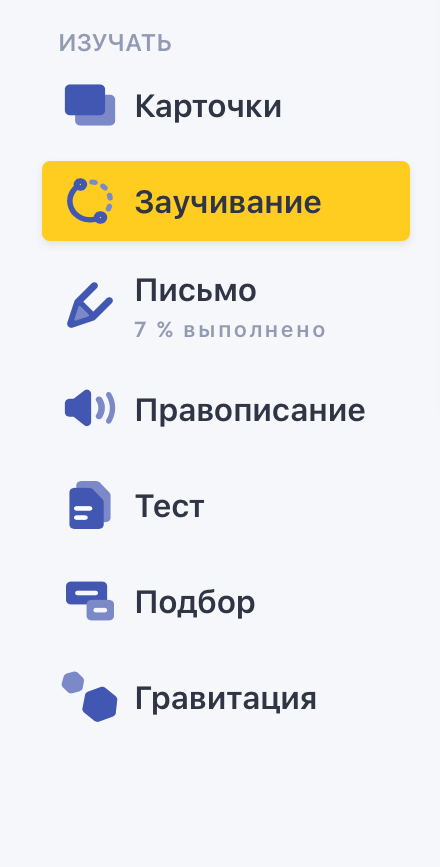 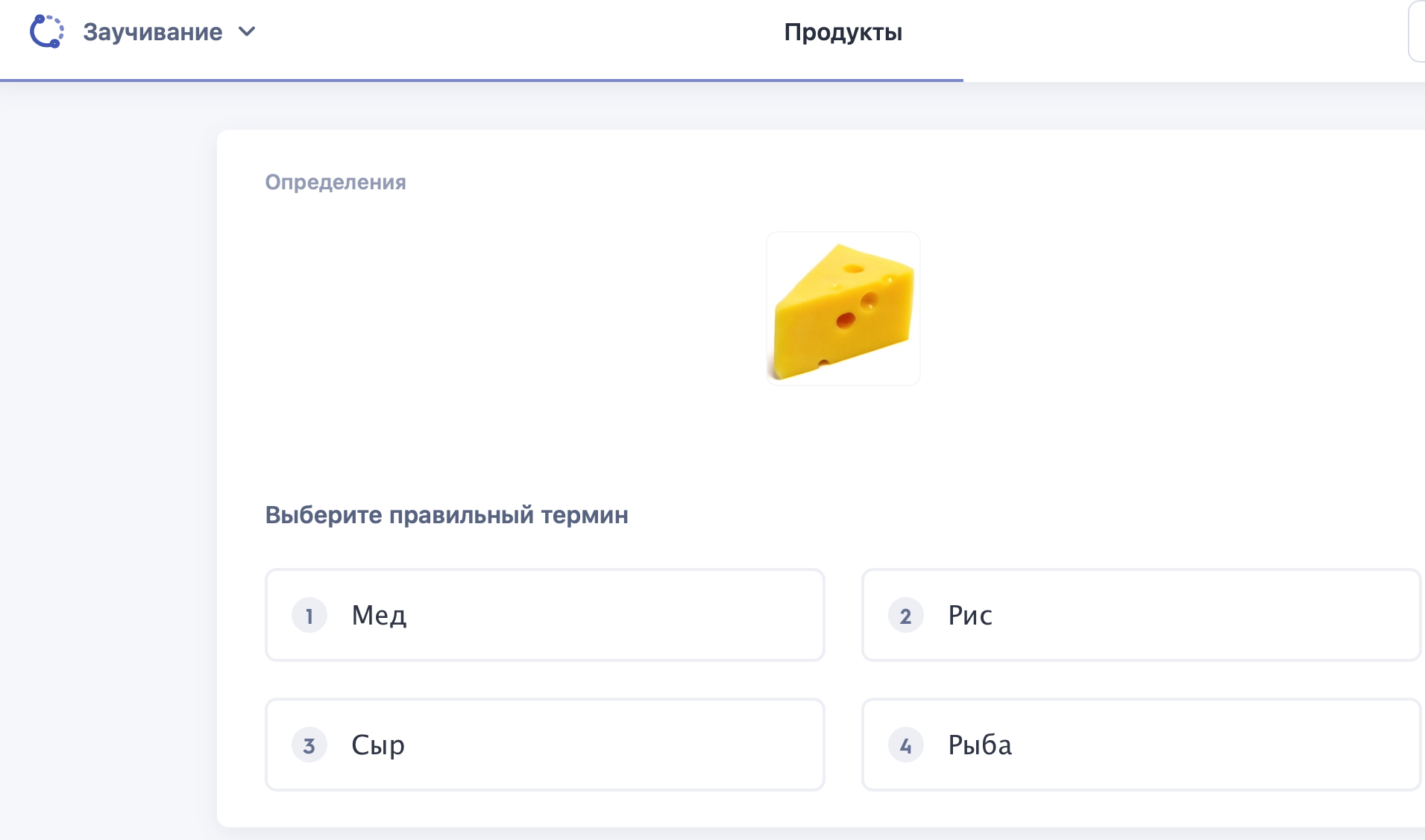 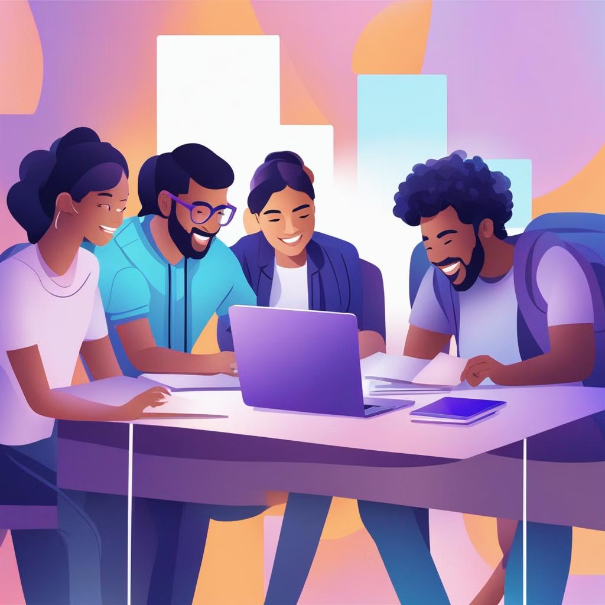 Сервис - TWEE
специально для облегчения процесса подготовки заданий по разным аспектам иностранного языка (лексика, грамматика, чтение, аудирование, говорение, письмо)
можно создавать тексты и вопросы к ним (открытые, с выбором правильного ответа, верно/неверно)
платформа генерирует лексические и грамматические упражнения на заполнение пропусков, соотнесение слов с дефинициями, раскрытие скобок, расположение слов в правильном порядке и т.д
выполняет транскрипцию к видео, формулирует к этим видео вопросы
находит интересные факты и цитаты известных людей по выбранной теме, составляет вопросы для обсуждения, перечни преимуществ и недостатков, списки тем для эссе и т.д.
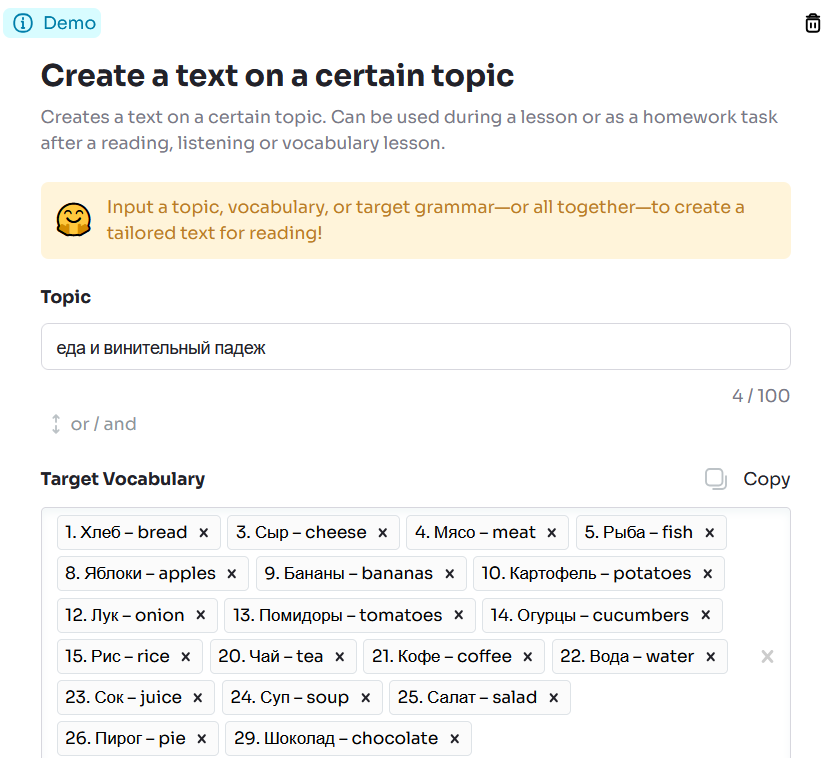 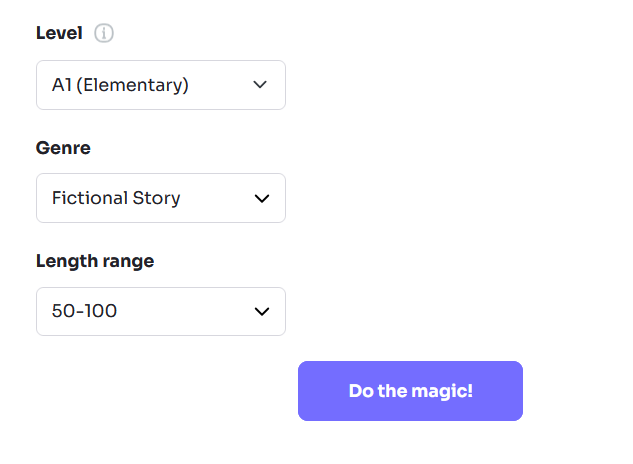 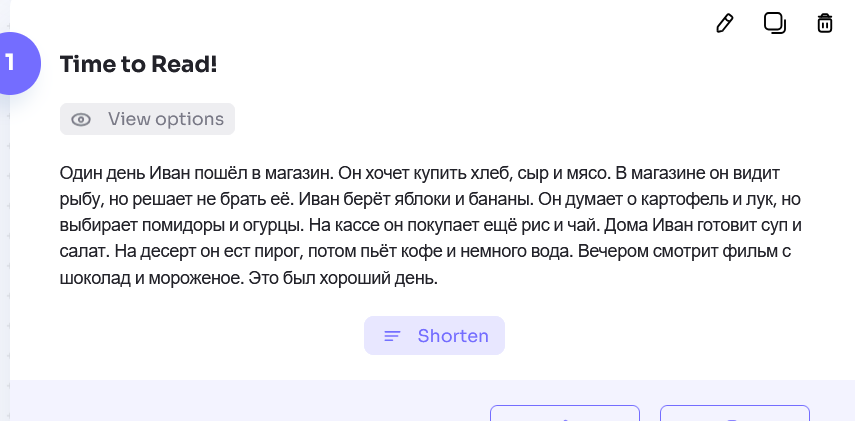 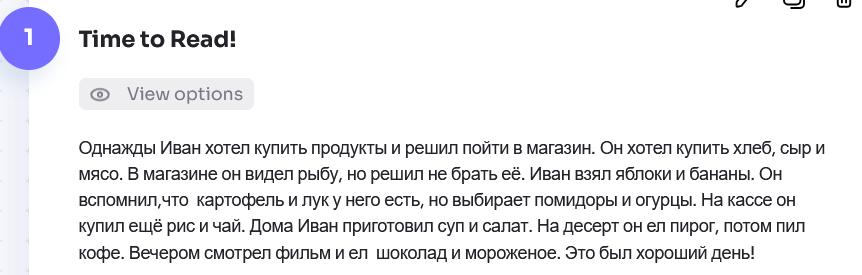 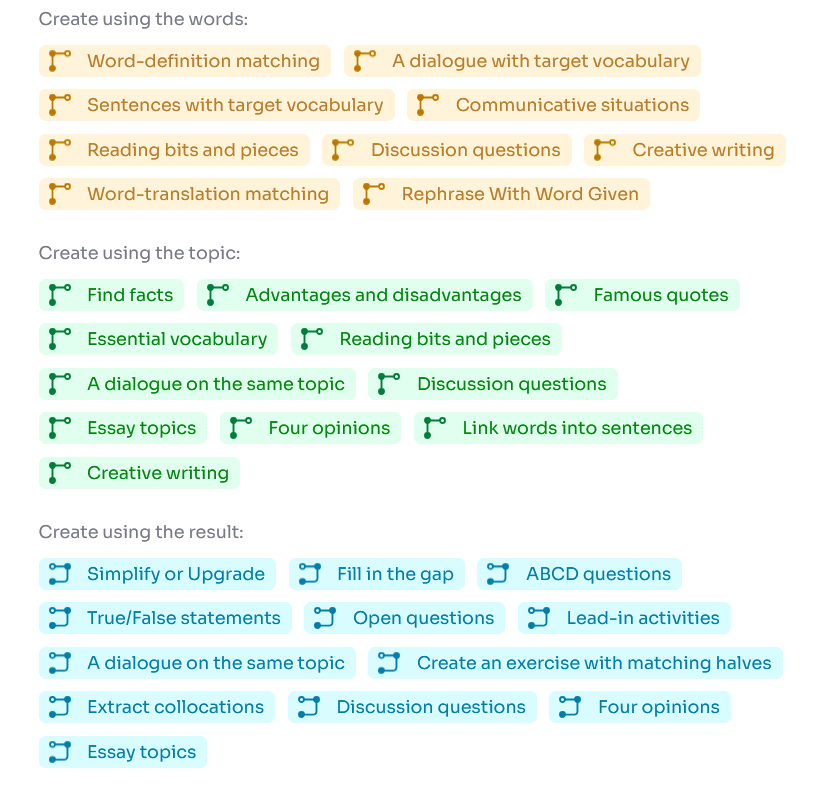 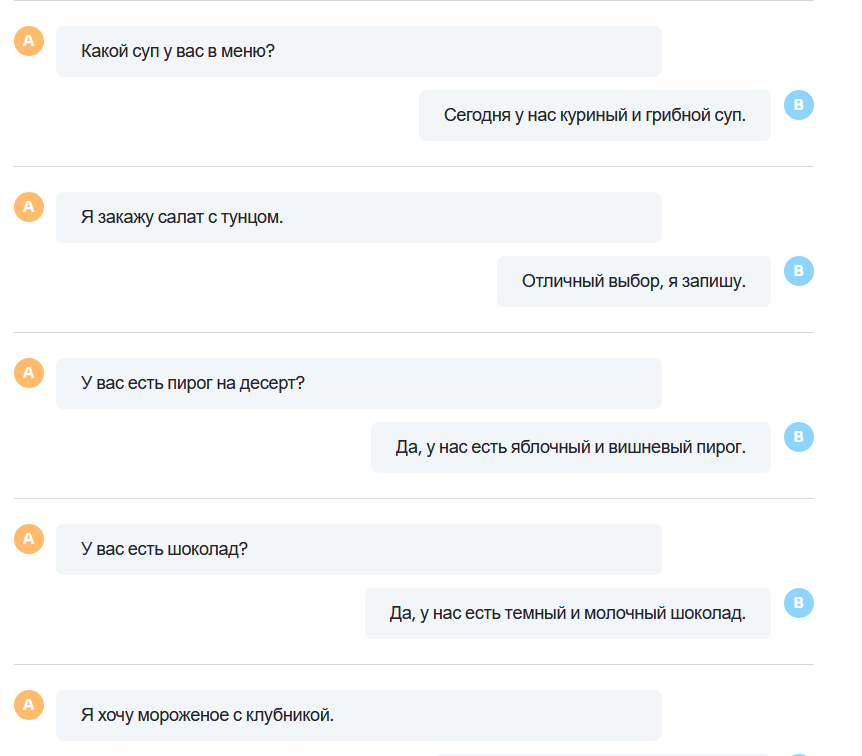 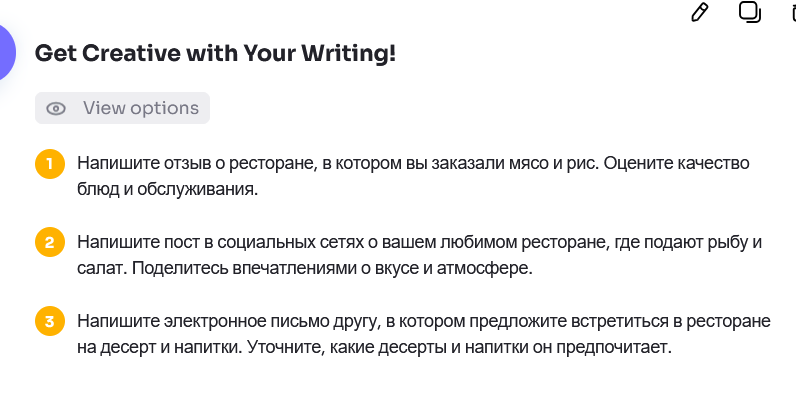 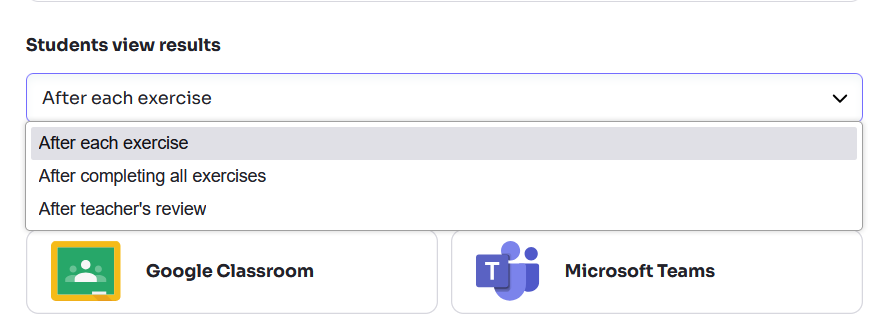 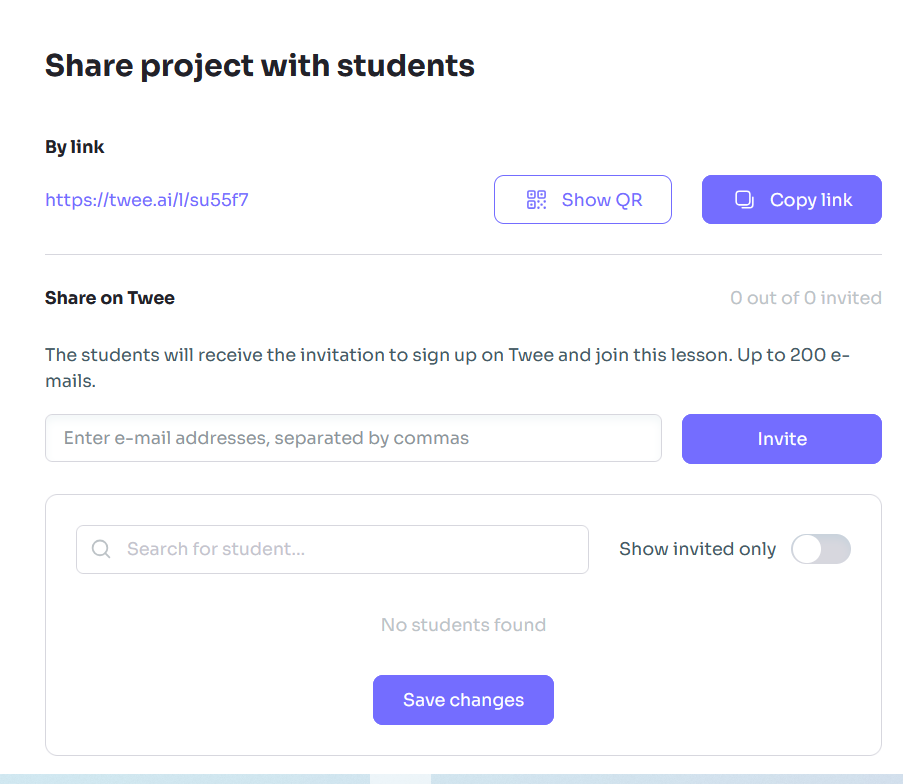 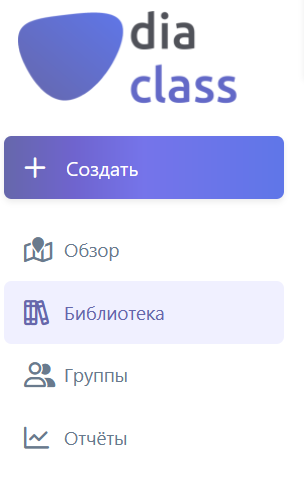 Презентации и квизы
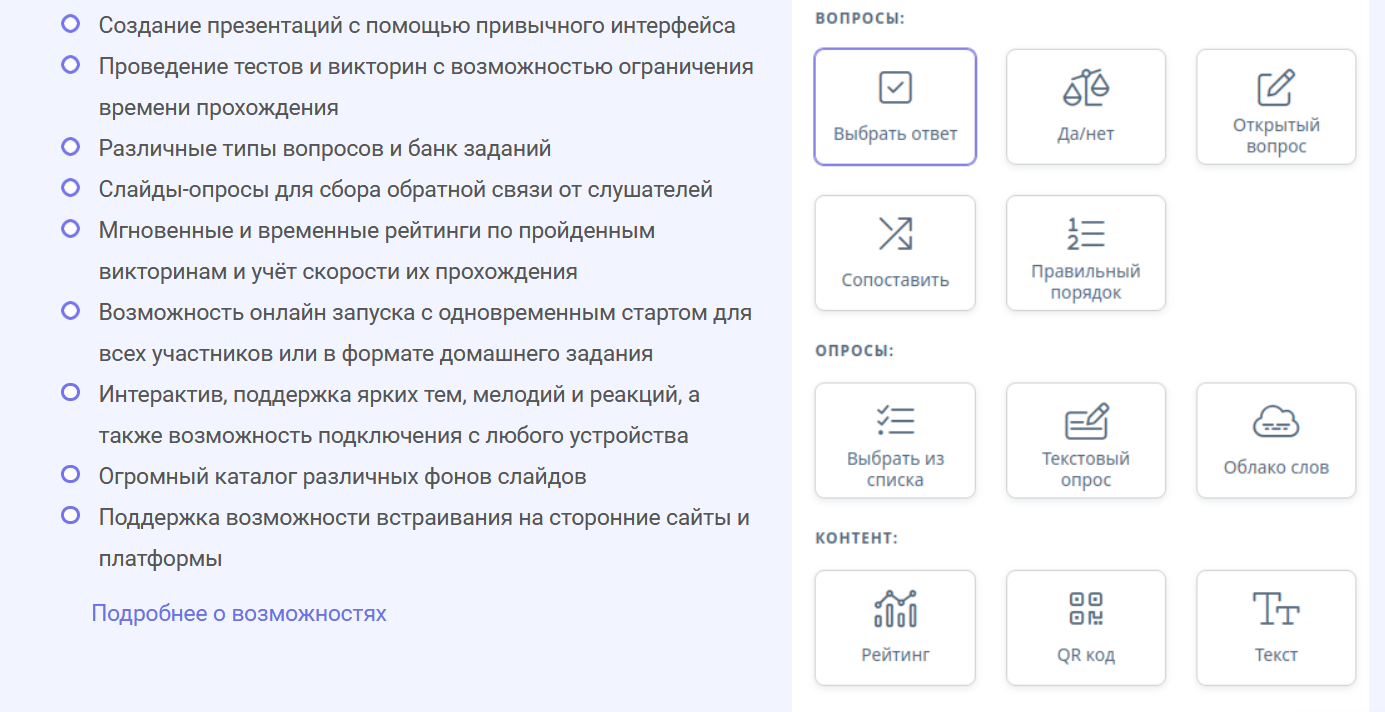 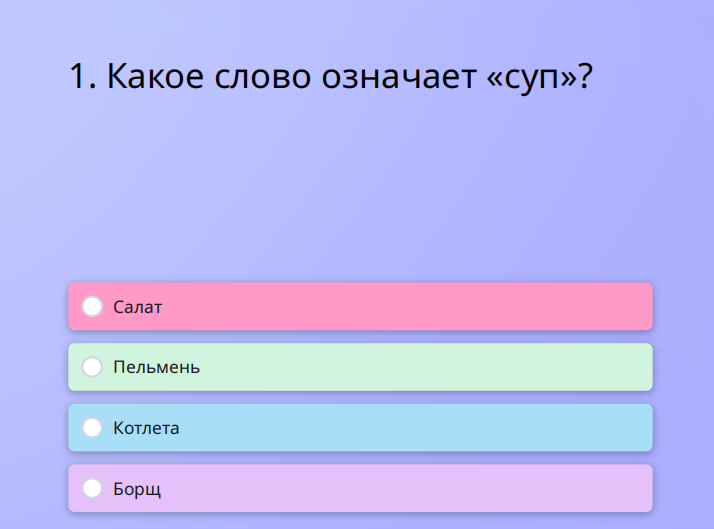 Dia Class
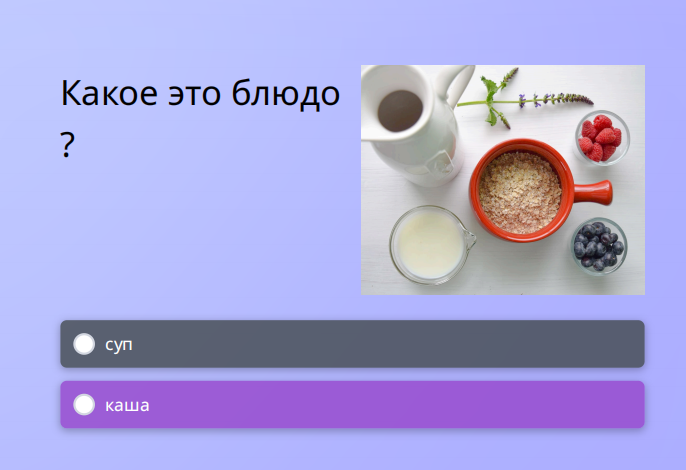 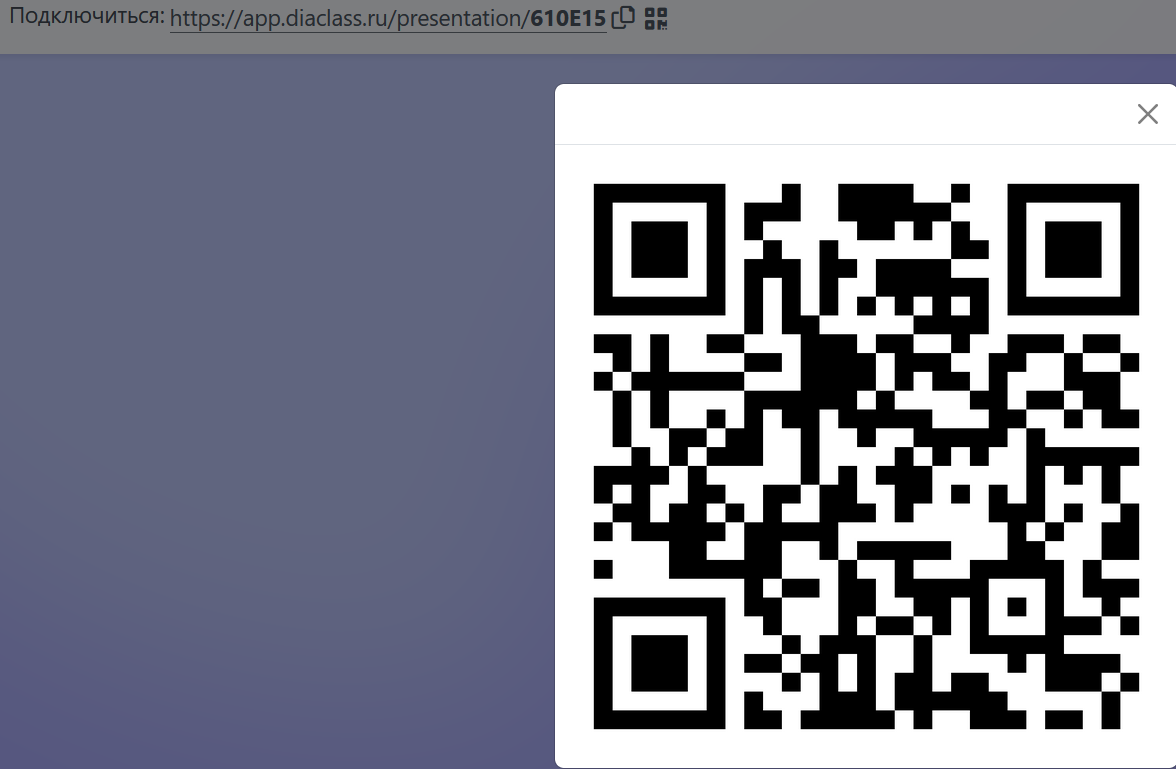 Dia Class
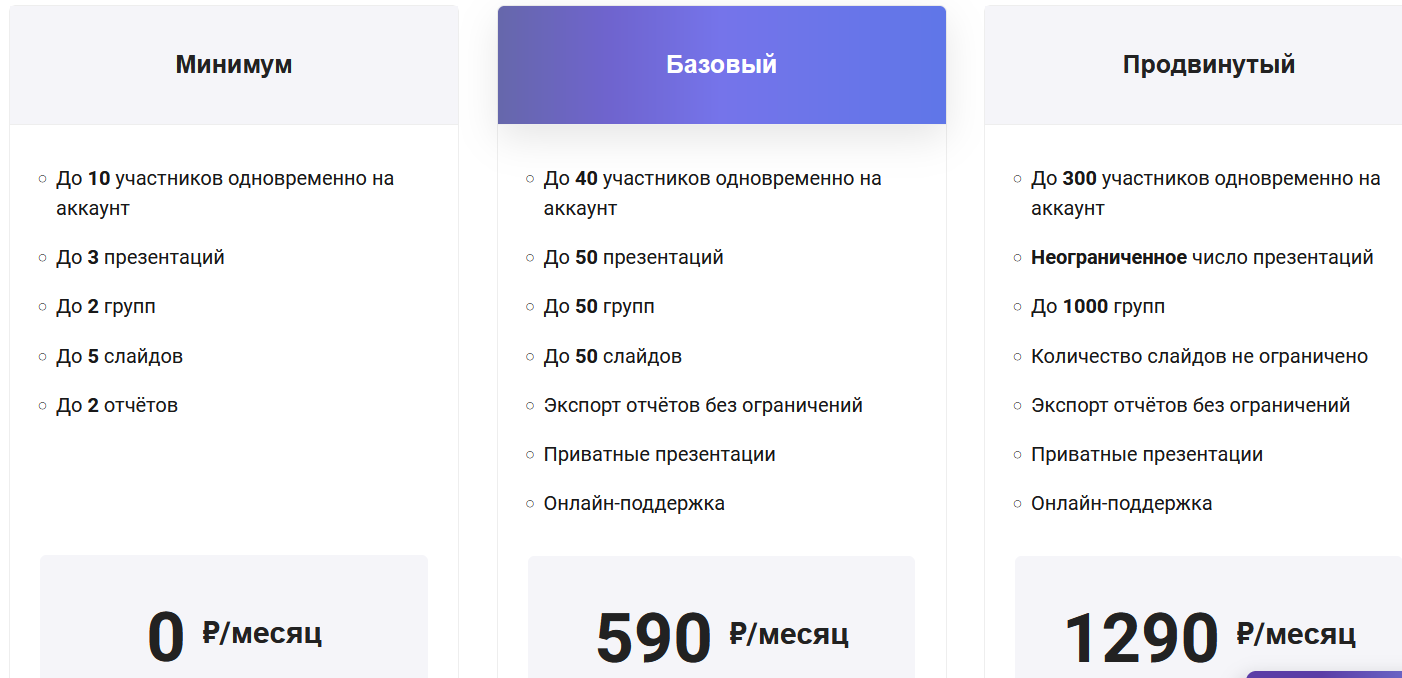 Обычная презентация как квиз
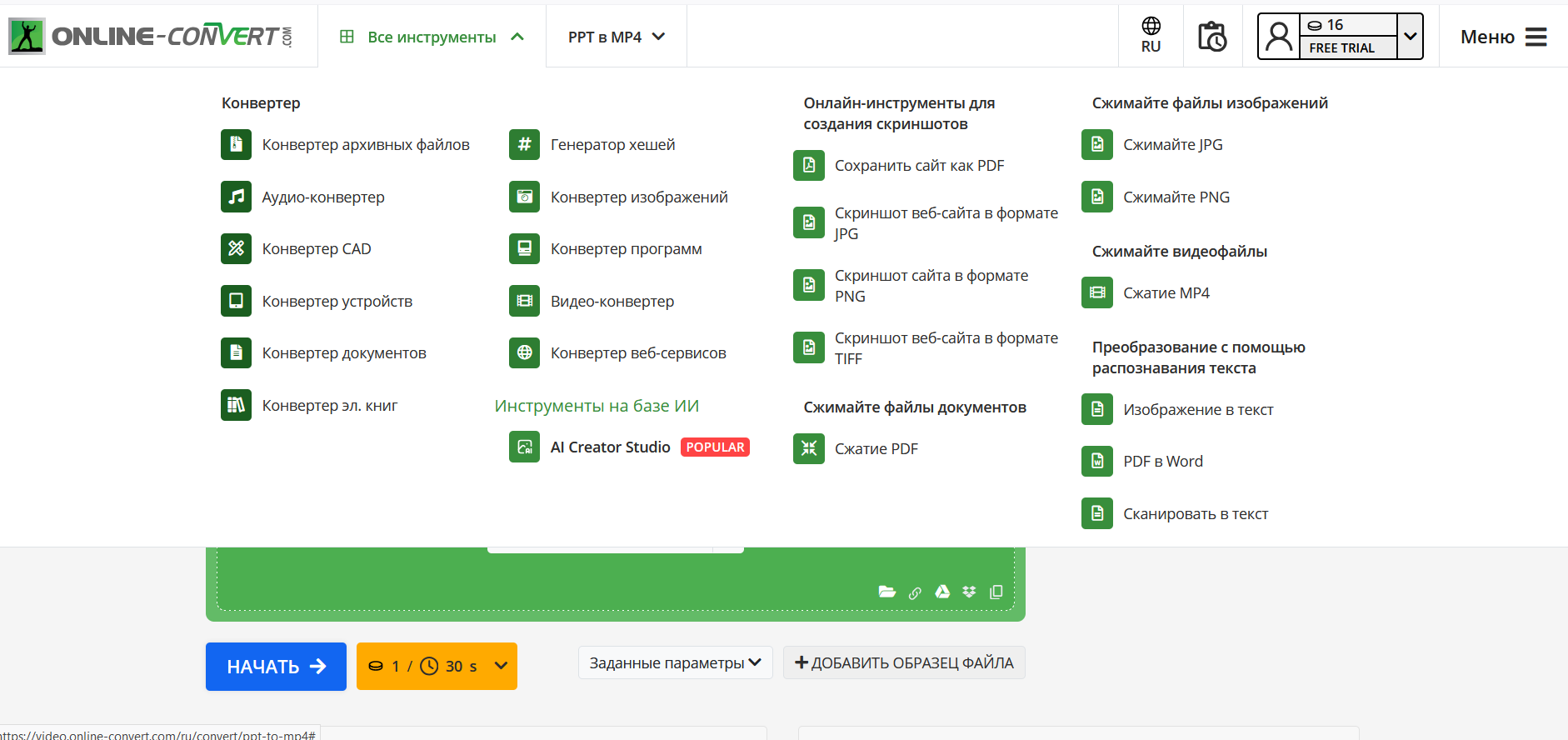 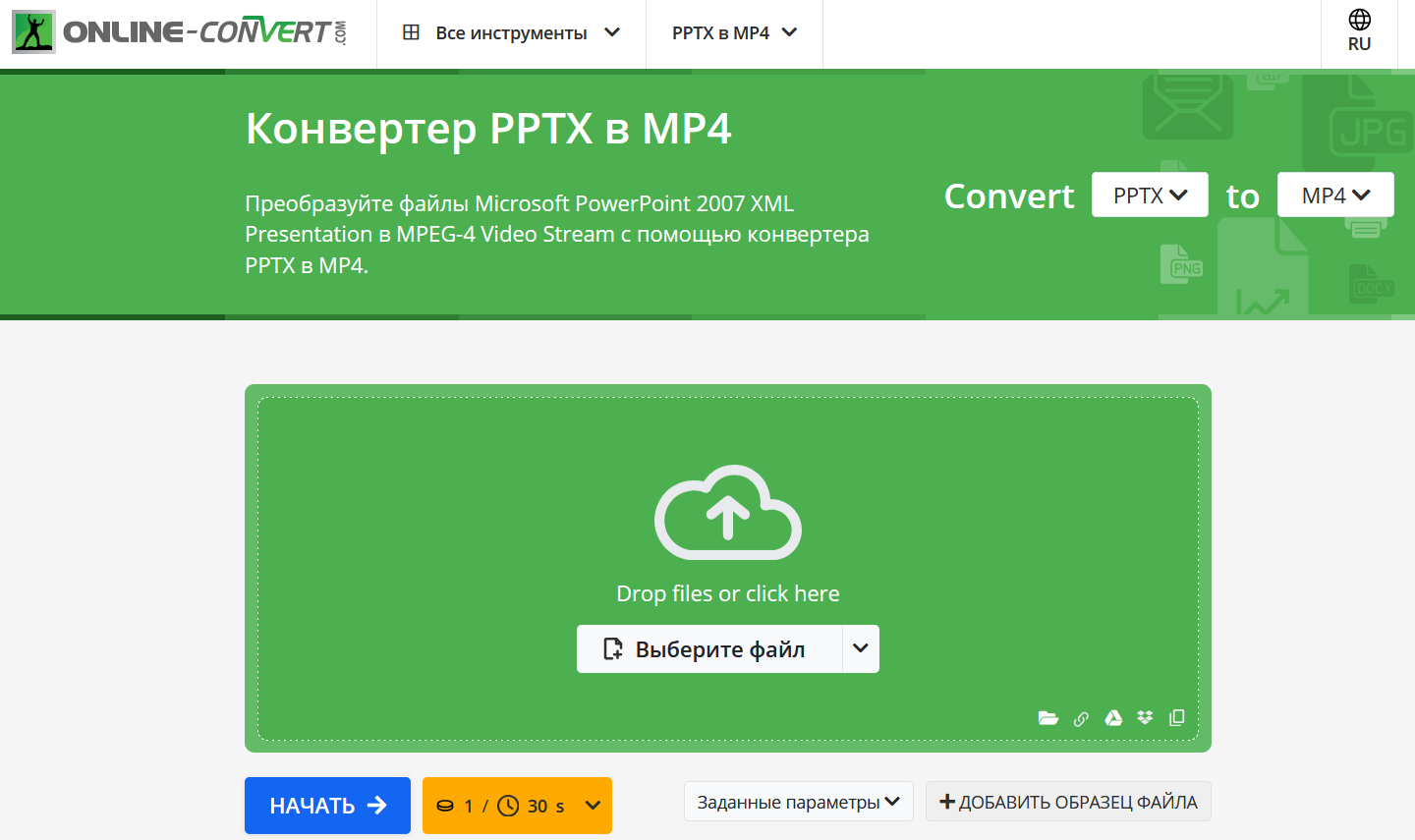 Zvukogram
Создание картинок с помощью ИИ
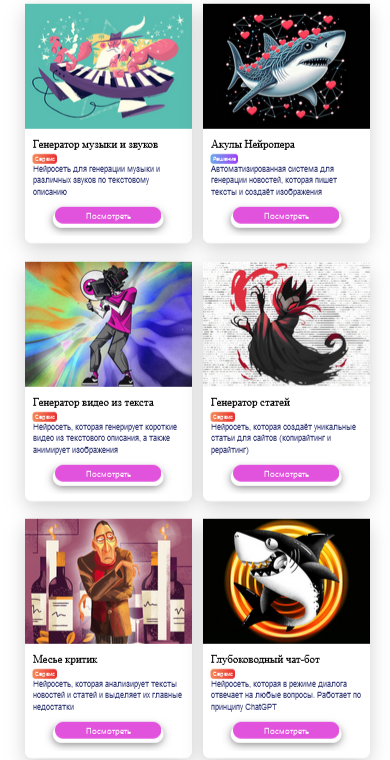 https://myneuralnetworks.ru
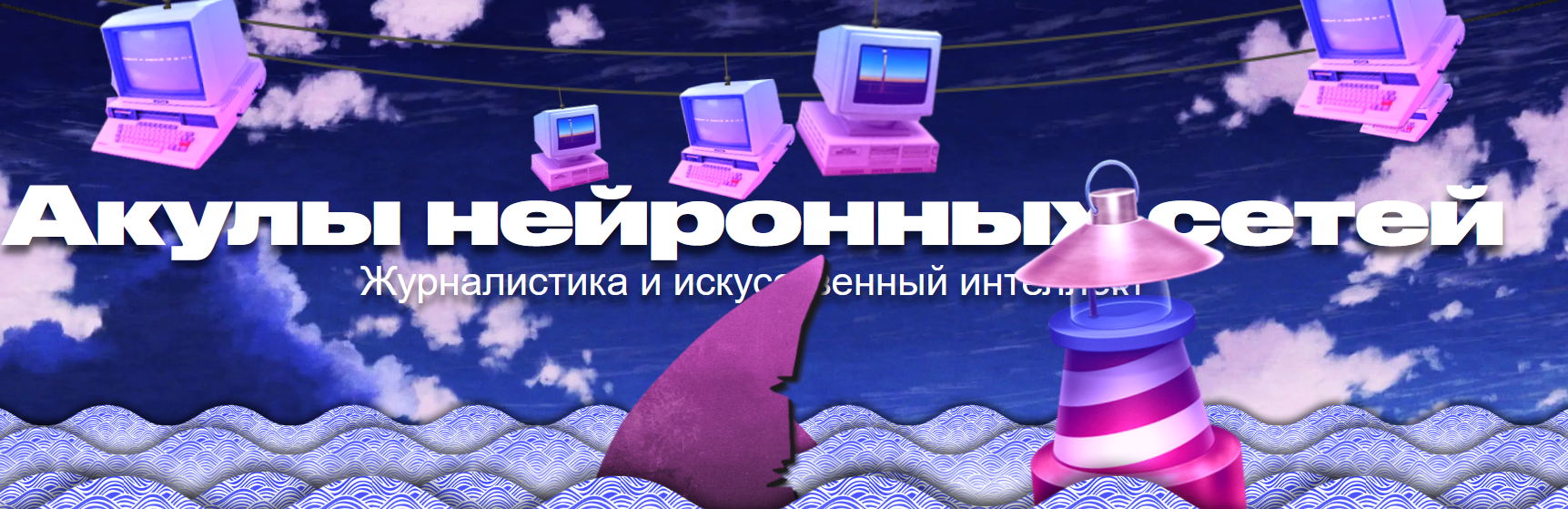 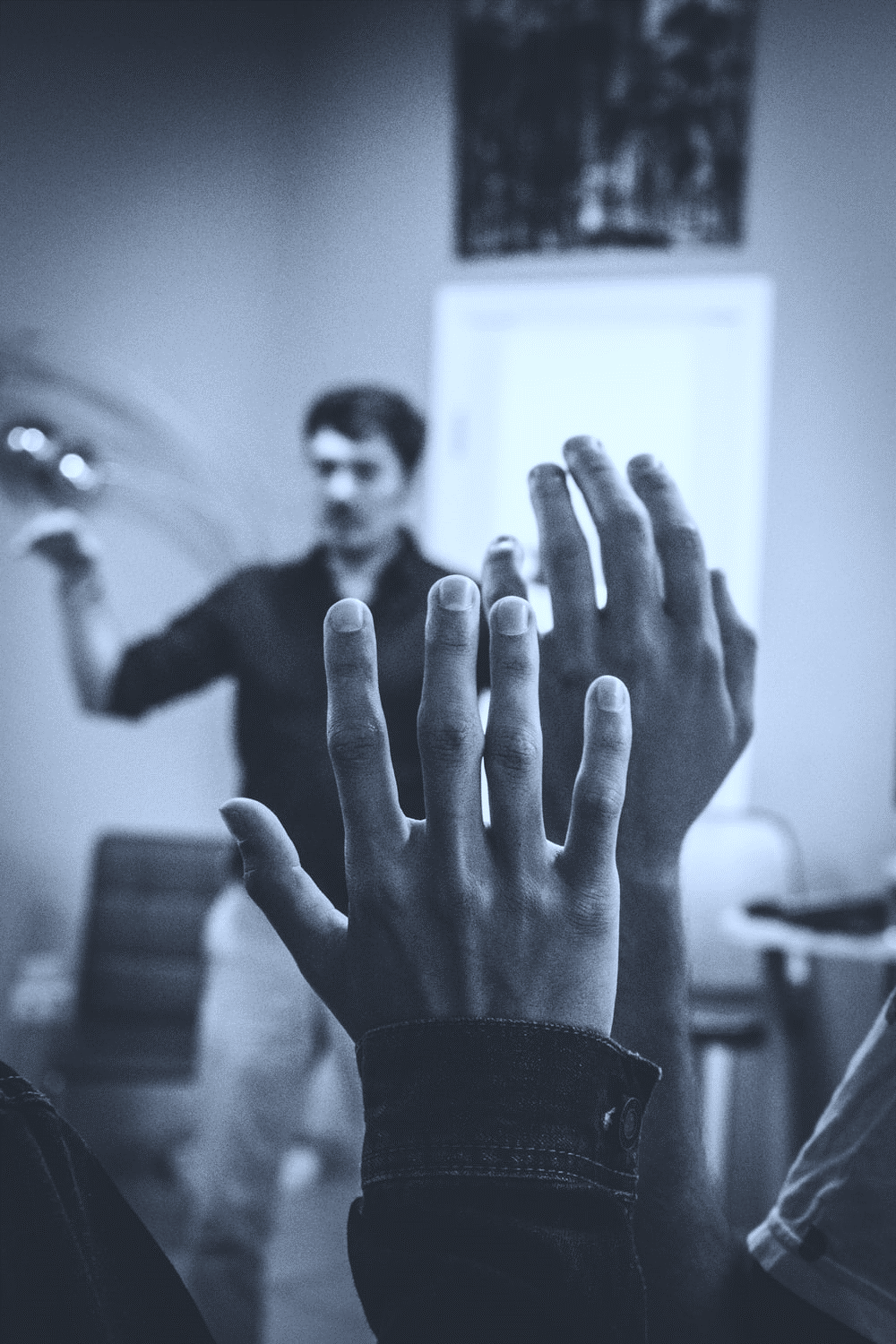 Ваши вопросы
Приглашаем на спецкурс:
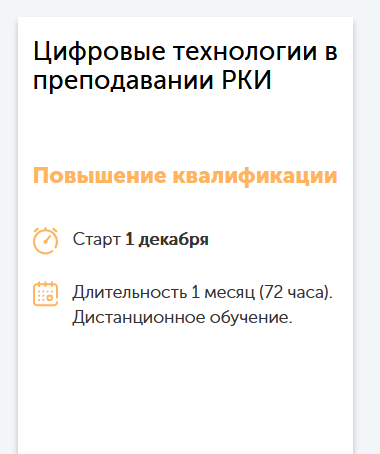 Цели и задачи курса

 помочь в разработке и создании собственных обучающих веб-ресурсов, учебных сайтов;
  объяснить, как интегрировать цифровые технологии в практику преподавания РКИ детям и взрослым;
 повысить квалификацию и профессиональный уровень специалиста в области преподавания РКИ.
Спасибо за внимание!
Учебный Центр русского языка МГУ, сайт mgu-russian.com Rusian Language Centre
адрес: 101000, Россия, Москва, Милютинский пер-к, 15, стр. 2А
101000, Russia, Moscow, Milutinsky lane, 15 building 2А